БЮДЖЕТ ДЛЯ ГРАЖДАН на 2022-2024 годыМАКСАТИХИНСКИЙ РАЙОН
Основные параметры бюджета                                                                                                                                                                                                                                                  района
Формирование доходной части бюджета муниципального образования «Максатихинский район» осуществлялось на основе:
Нормативы зачислений
5%  с территорий городского поселения
13% с территорий сельских поселений
20% единый норматив
НДФЛ 26000,7
Налоговые доходы 36333,9
ЕНВД 17
100%
Стабильные доходы 173467,2
50%  с территорий городского поселения
70% с территорий сельских поселений
Сельскохозяйственный налог 10,7
Всего доходов 412905,2
Межбюджетные выравнивающие трансферты 137133,3
Патентная система налогообложения 2556
100%
Прочие налоговые  доходы:
Акцизы района 1916,5
Госпошлина 1823,0
Неналоговые доходы 5887,2
Целевые субвенции из областного бюджета на переданные полномочия 180686,6
Доп. норматив  НДФЛ (65%) 63277,0
Дотация на выравнивание бюджетной обеспеченности 69798,0
Дотация на сбалансированность 4058,3
Иные межбюджетные трансферты от поселений на переданные полномочия 2100+310+8947,2+40=11397,2 (акцизы дор. фонд)
Формирование доходной части бюджета Максатихинского района на 2022 год
Дифференцированный норматив на 2022г. – 14,58%
УСН 4010,0
Субсидии из областного бюджета 41467,0
Структура доходов бюджета 2022 года
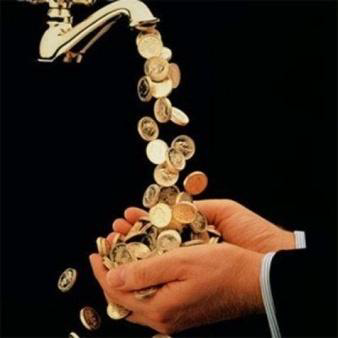 Структура налоговых доходов 2022 года
Структура неналоговых доходов 2022 года
Структура  безвозмездных  поступлений  бюджета 2022 года
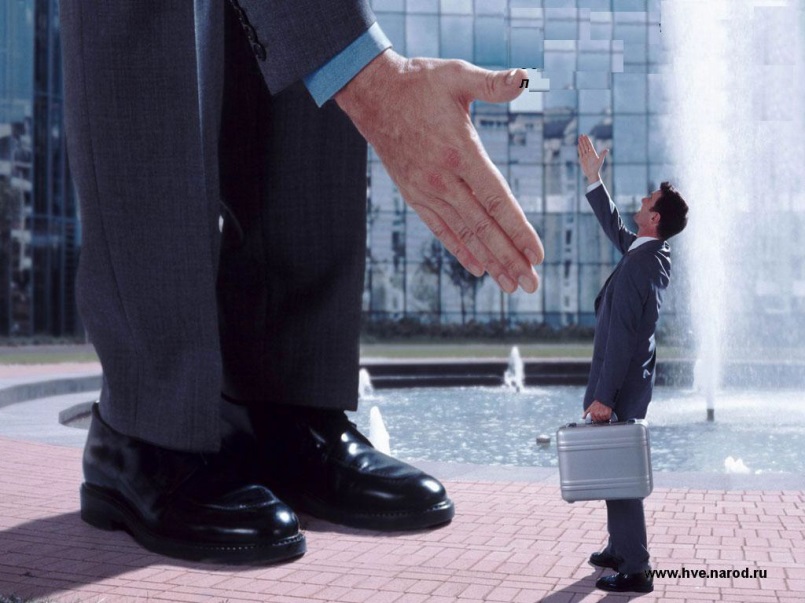 Структура поступления налоговых и неналоговых доходов в бюджет муниципального района по администраторам доходов
тыс. руб.
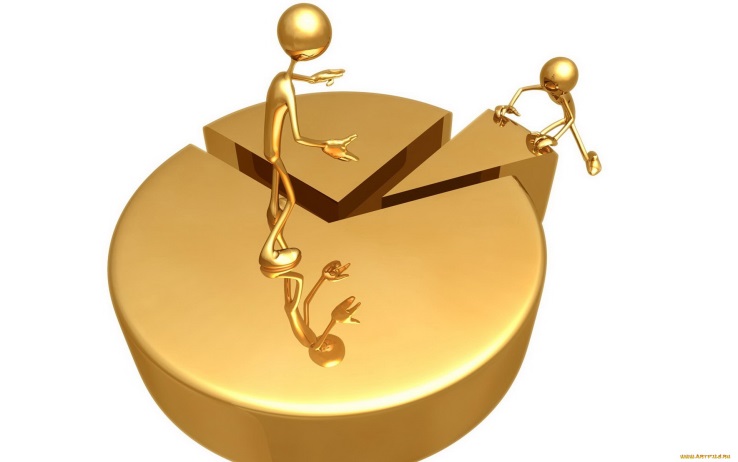 Основные подходы к формированию расходовбюджета  Максатихинского района
Первоочередные задачи при формировании расходной части бюджета
Обеспечение потребности по заработной плате и начислениям
Первоочередные задачи при формировании расходной части бюджета
Обеспечение потребности по расходам на оплату коммунальных услуг
Обеспечение потребности по подвозу учащихся, питанию детей
Иные первоочередные расходы
11
Расходы бюджета района на 2022-2024 годы
тыс. руб.
Структура расходов бюджета Максатихинского района по разделам бюджетной классификации на 2022 год и плановый период 2023-2024 годов
тыс. руб.
13
Структура расходов на 2022 год (412905,2 тыс. руб.)
319811,6
77,5%
Расходы бюджета на социальную сферу в 2022 году и на плановый период 2023-2024 годов
Как и в предыдущие годы  в структуре  расходов приоритетными  являются расходы на социальную сферу, которые составляют в 2022 году – 77,5% от общего объема расходов (412905,2 тыс. рублей), в 2023 году – 75,8% (413270,7 тыс. рублей), в 2024 году – 74,3 % (412329,5 тыс. рублей).
Физическая культура 
и спорт 2022 – 5584,1
2023 – 5236,9
2024 – 5136,9
Образование 
2022 – 257161,9
2023– 249613,4
2024– 246208,9
Культура
2022 – 45268,8
2023 – 44079,0
2024 – 43179,0
Социальное обеспечение
2022 – 11796,8
2023 – 14167,9
2024 – 12938,5
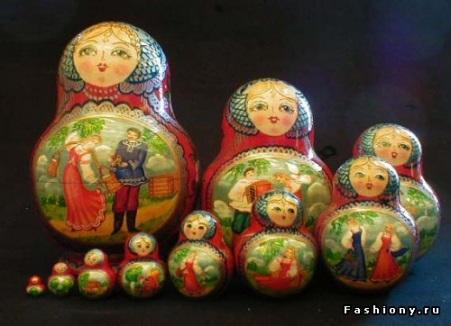 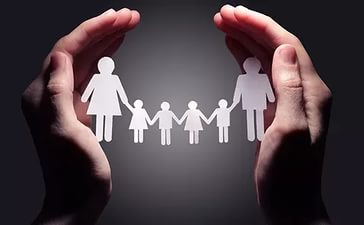 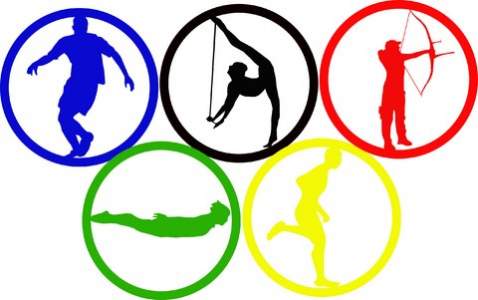 Всего расходов 412905,2 тыс.руб.
Всего расходов 412329,5 тыс.руб.
Всего расходов 413270,7 тыс.руб.
Структура расходов бюджета по муниципальным целевым программам на 2022 год
тыс. руб.
Программные направления деятельности муниципального образования Максатихинский район на 2022 год
тыс. руб.
Непрограммные направления деятельности муниципального образования Максатихинский район на 2022 год
Резервный фонд в сумме
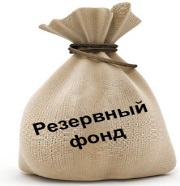 700,0 тыс. рублей
Обеспечение деятельности представительны органов местного самоуправления
250 тыс. рублей
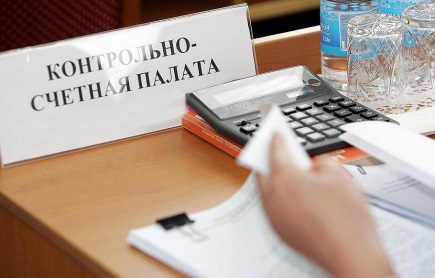 Обеспечение деятельности контрольно-счетной палаты муниципального образования
626,1 тыс. рублей
Направления расходов бюджета по разделу 03 «Национальная безопасность и правоохранительная деятельность» на  2022 год и плановый период 2023-2024 годов
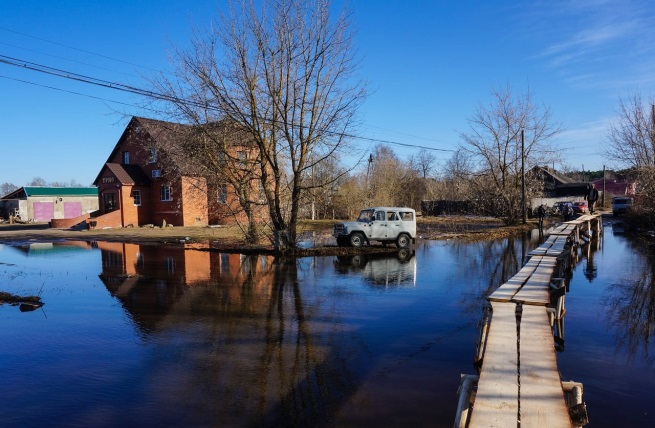 тыс. руб.
Направления расходов бюджета по разделу 04 «Национальная  экономика» на  2022 год и плановый период 2023-2024 годов
Направления расходов бюджета по подразделу 0408 «Транспорт» на  2022 год
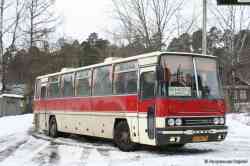 Направления расходов бюджета по подразделу 0409 «Дорожное хозяйство (дорожные фонды)» на  2022 год
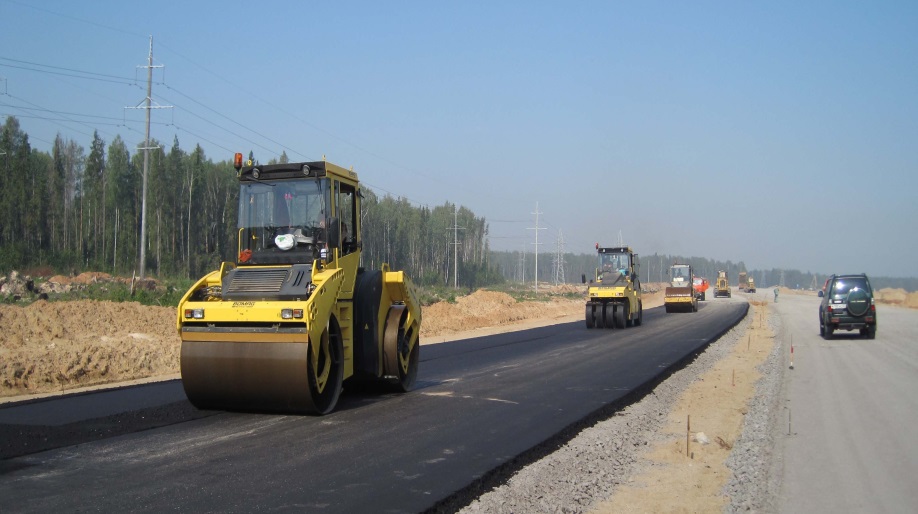 Динамика расходов бюджета 2022-2024 годов по разделу 07 «Образование»
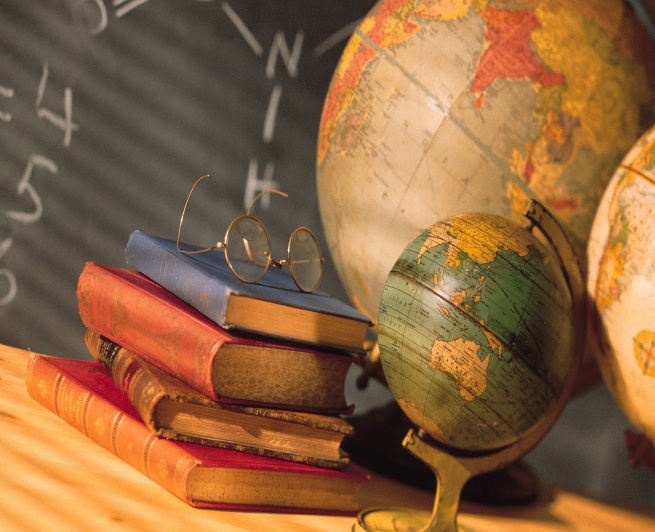 тыс. руб.
Основные направления расходов по разделу 07 «Образование» на 2022 год
Динамика расходов бюджета 2022-2024 годов по разделу 08 «Культура, кинематография»
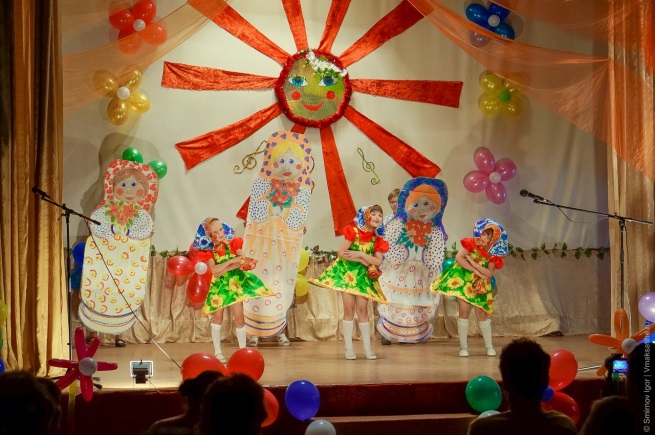 тыс. руб.
Направление расходов по РП 0801 «Культура» в разрезе муниципальных учреждений
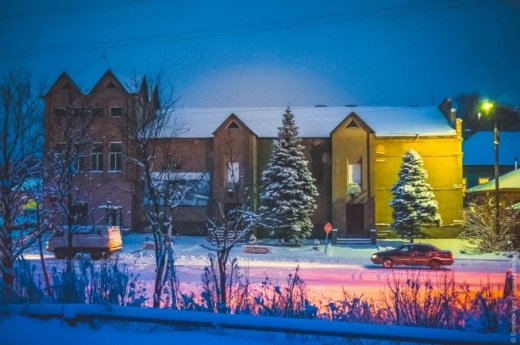 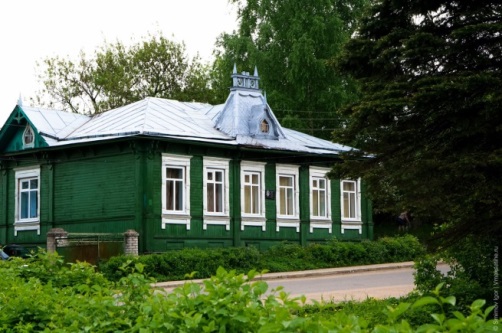 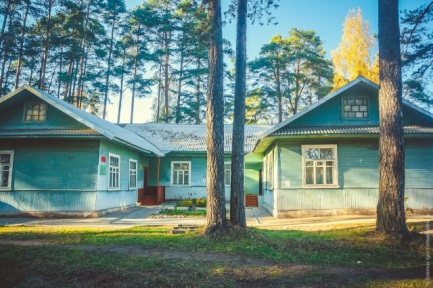 Динамика расходов бюджета 2022-2024 годов по разделу 10 «Социальная политика»
тыс. руб.
Основные направления финансирования в 2021 году по разделу 10 «Социальная политика»
За счёт средств местного бюджета
субсидия на обеспечение жильём молодых семей за счёт средств бюджета Максатихинского района
Доплата к государственной пенсии муниципальным служащим
750,0 тыс. рублей
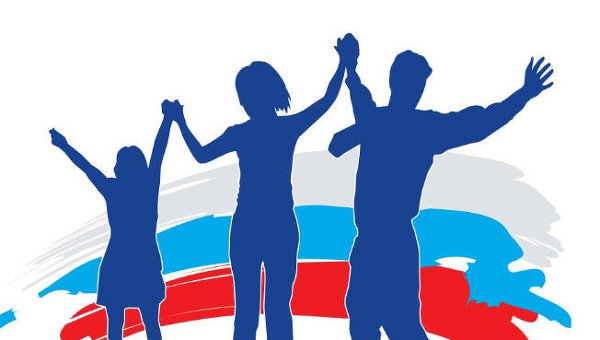 60,0 тыс. рублей
28
Структура расходов бюджета по разделу 11 «Физическая культура и спорт» на 2022 год и плановый период 2023-2024 годов
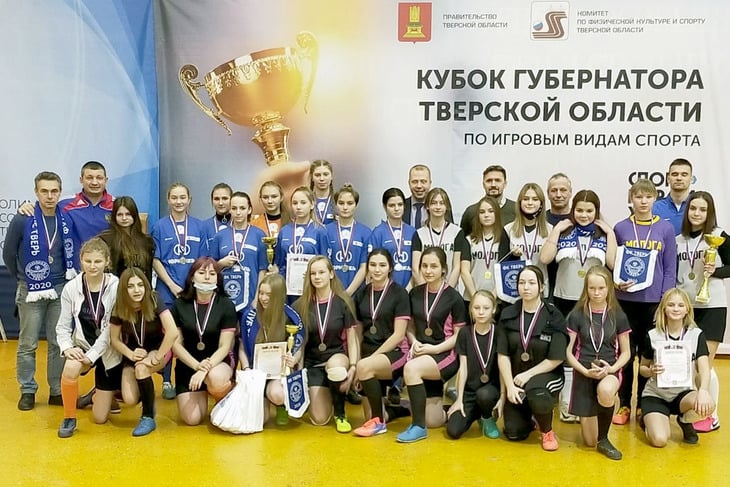 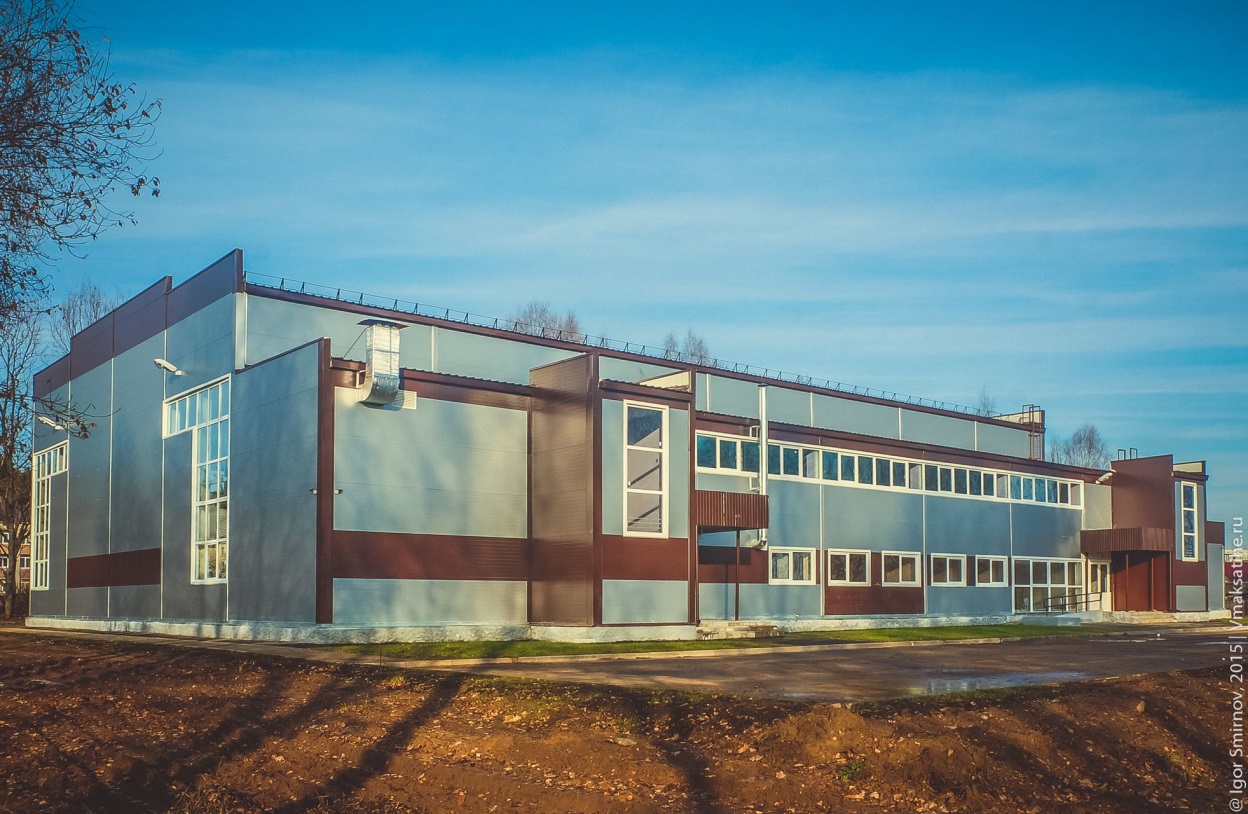 ЗНАЧЕНИЯ ПОКАЗАТЕЛЕЙ ПРОГНОЗА СОЦИАЛЬНО-ЭКОНОМИЧЕСКОГО РАЗВИТИЯ МАКСАТИХИНСКОГО РАЙОНА ТВЕРСКОЙ ОБЛАСТИНА 2022 ГОД И НА ПЕРИОД ДО 2024 ГОДА